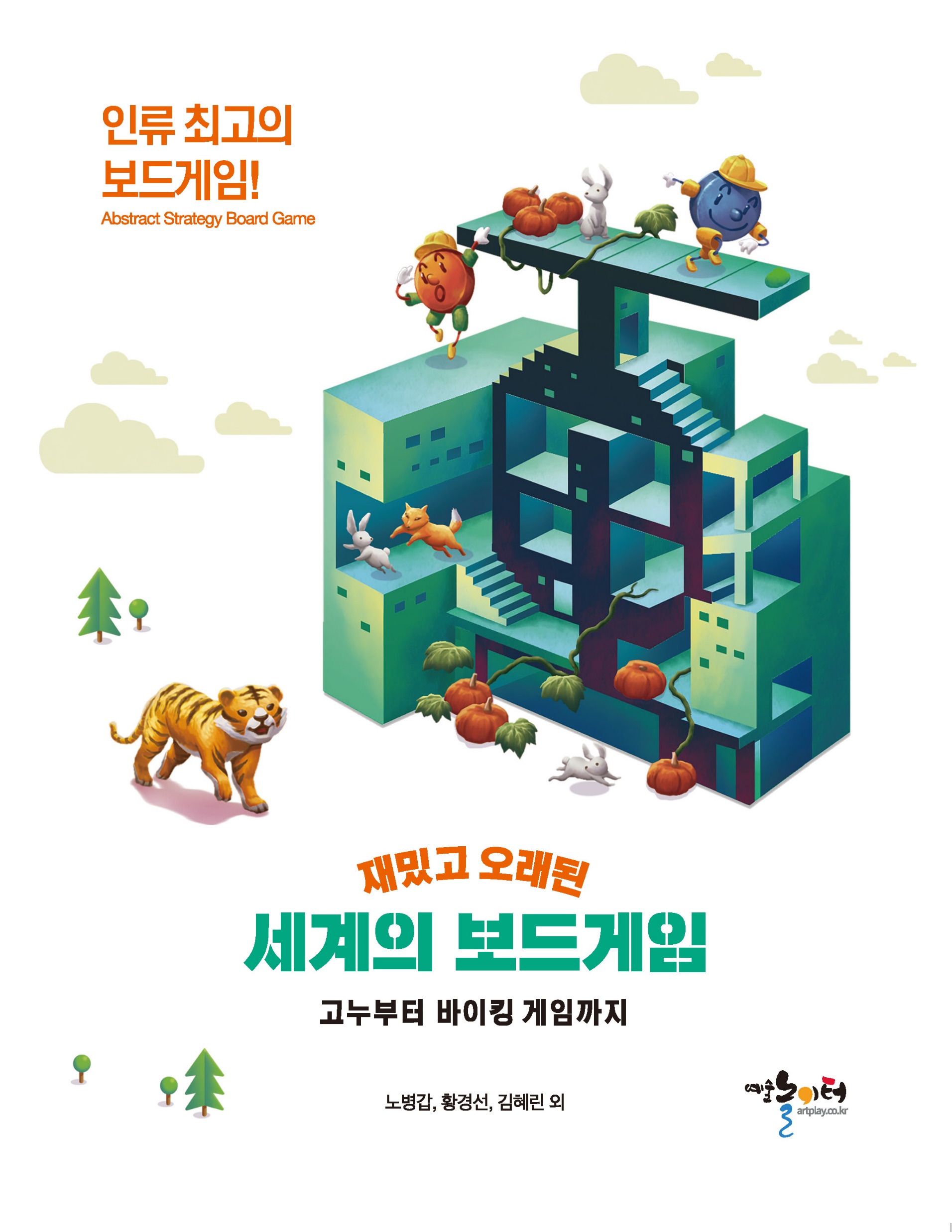 고누놀이 첫걸음
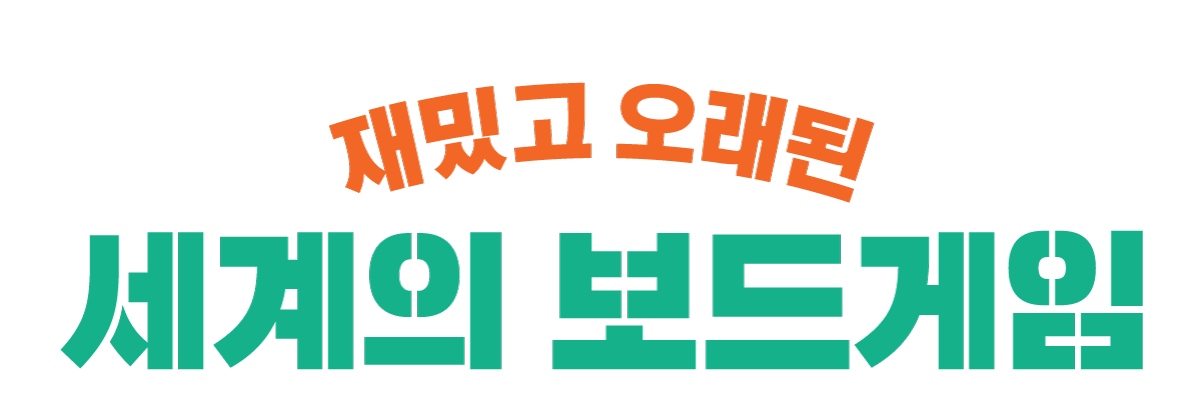 PT 사용 안내
영상 사용 안내
예술놀이터의 특정 상품을 구매하신 분에게 제공하는 PT입니다.
구매자가 참여하는 수업 혹은 교육적인 용도에 한해 편집해서  자유롭게 사용하실 수 있습니다.
저작권자를 바꿀 수 없습니다.  
공유하실 수 없습니다.
상업적인 용도, 사회 상규에 어긋나는 용도로 사용하실 수 없습니다.
PT에 사용된 영상은 유튜브에 공개되어 있습니다. (유튜브에서  예술놀이터 채널 검색 또는 www.artplay.co.kr/play 클릭)
유튜브 영상은 자유롭게 공유, 링크하실 수 있습니다. 
유튜브 영상을 편집해서 사용하실 수는 없습니다. 상업적인 용도, 사회 상규에 어긋나는 용도로 사용하실 수 없습니다.
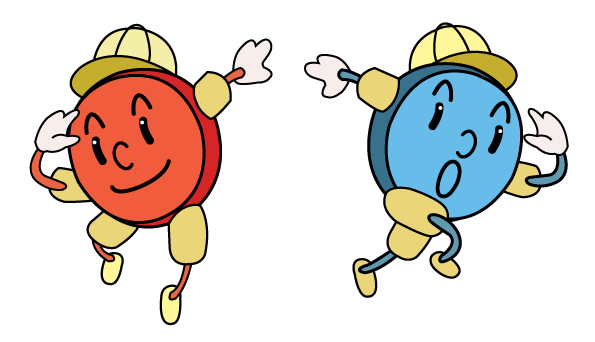 고누놀이 첫걸음
Abstract Strategy Board Game Beginner
틱택토
우물고누
호박고누
징검다리고누
01
틱택토 Tic Tac Toe
말판과 시작 포석
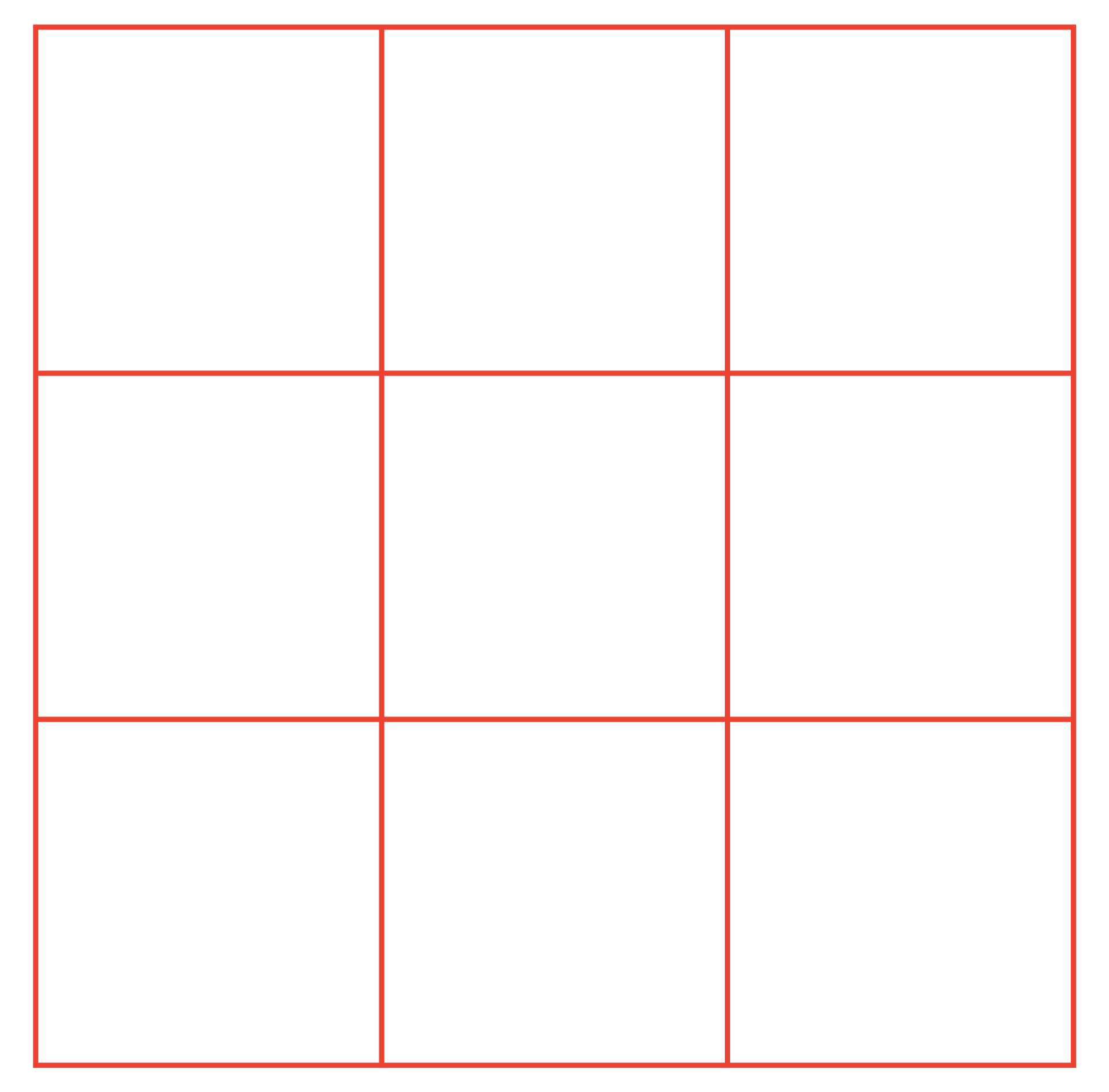 인              원
말    개    수
유             형
3개 잇기 (Three In A Row)
시작 포석
빈 말판
아프리카에서부터 아메리카 원주민들까지 전 세계 누구나 즐기는 고누(추상 전략 보드게임) 중의 하나
말과 말판을 이용하거나 땅바닥이나 종이에 그려서 놂
이기는 전략을 알면 승부가 나지 않는 무승부 게임
02
틱택토 Tic Tac Toe
이기는 방법
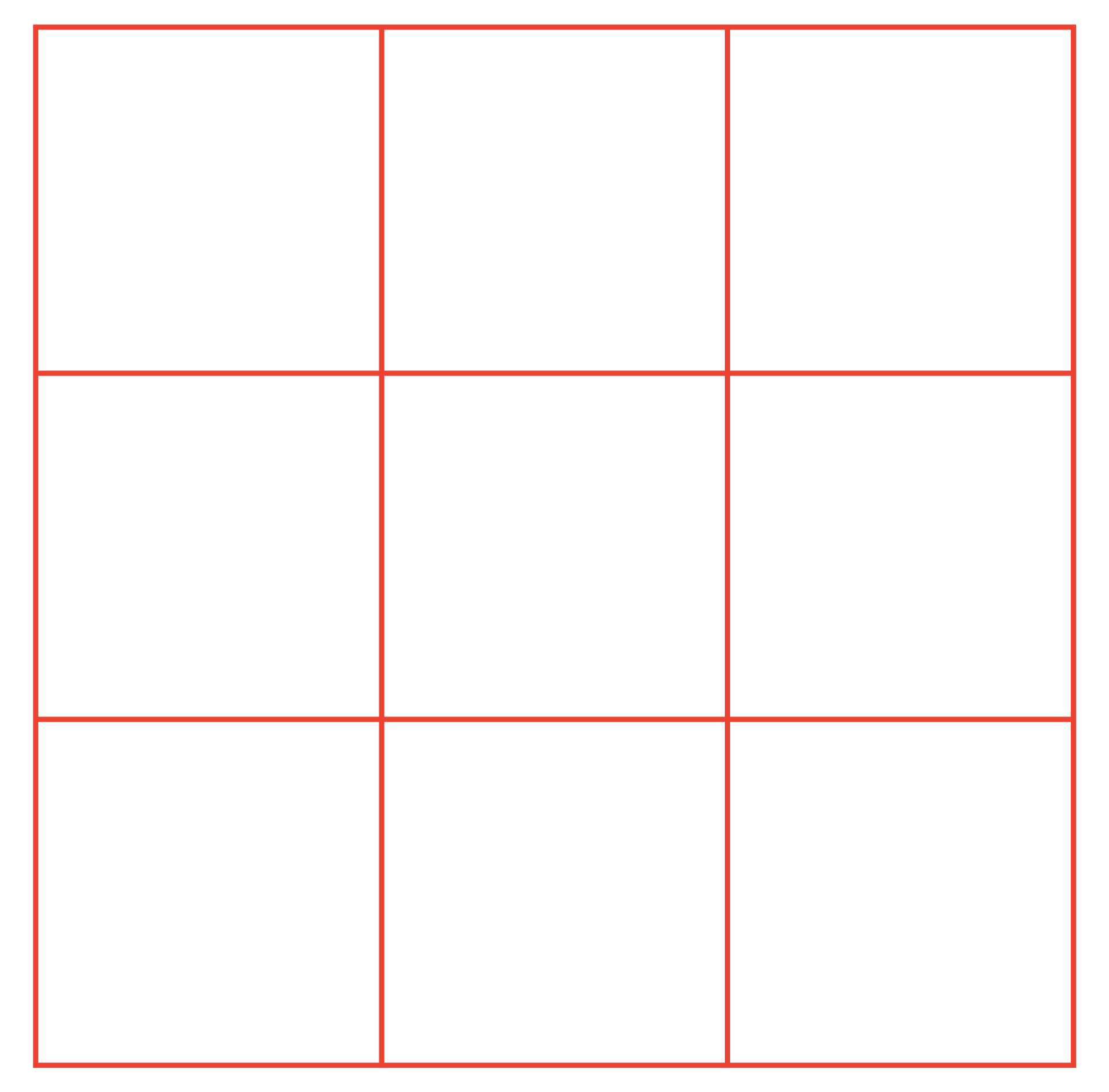 자기 말 3개를 한 줄에 놓으면 승!「3개 잇기(Three In A Row)」
03
틱택토 Tic Tac Toe
두는 방법
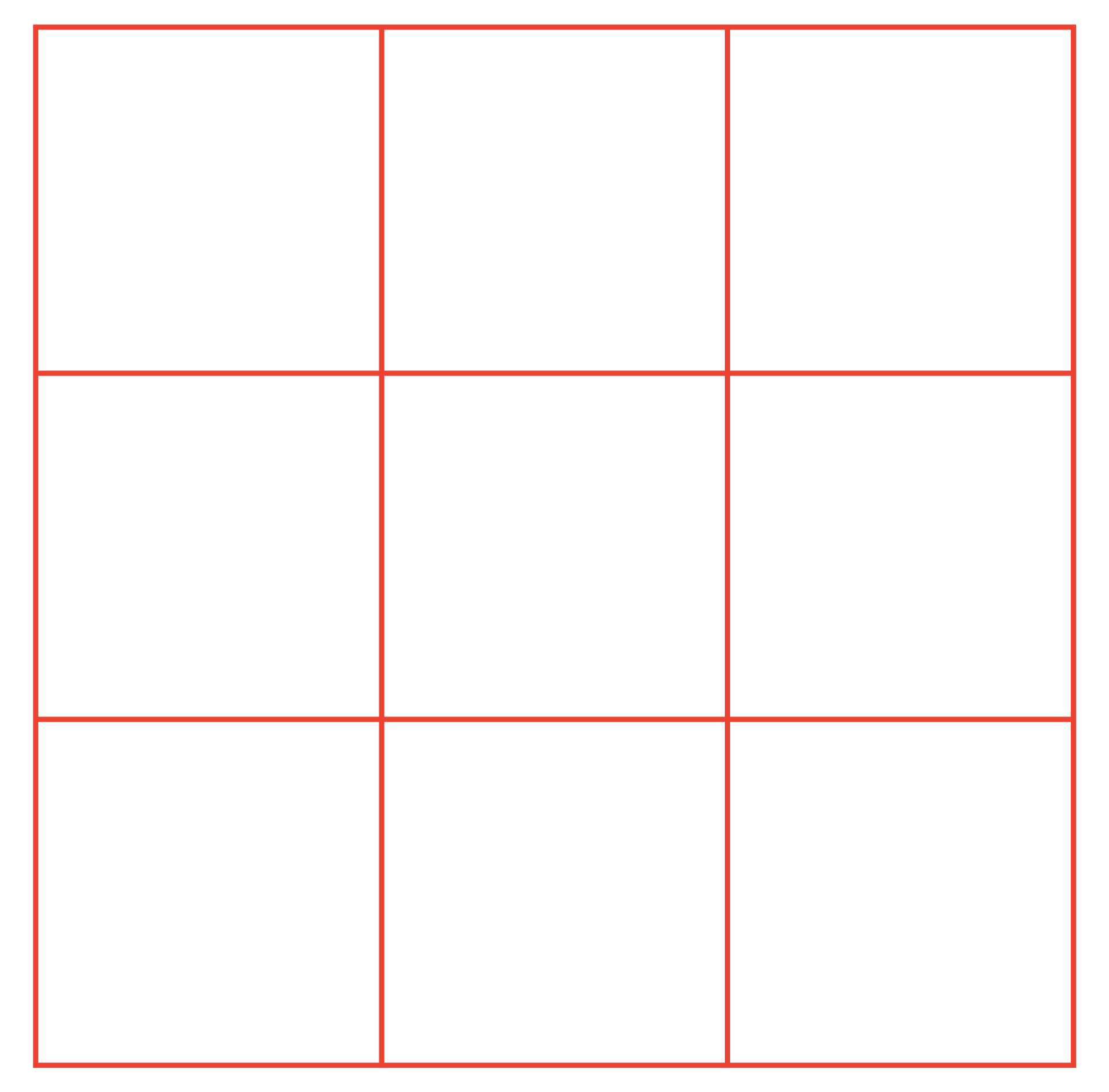 01 가위바위보로 선수, 후수를 정합니다.
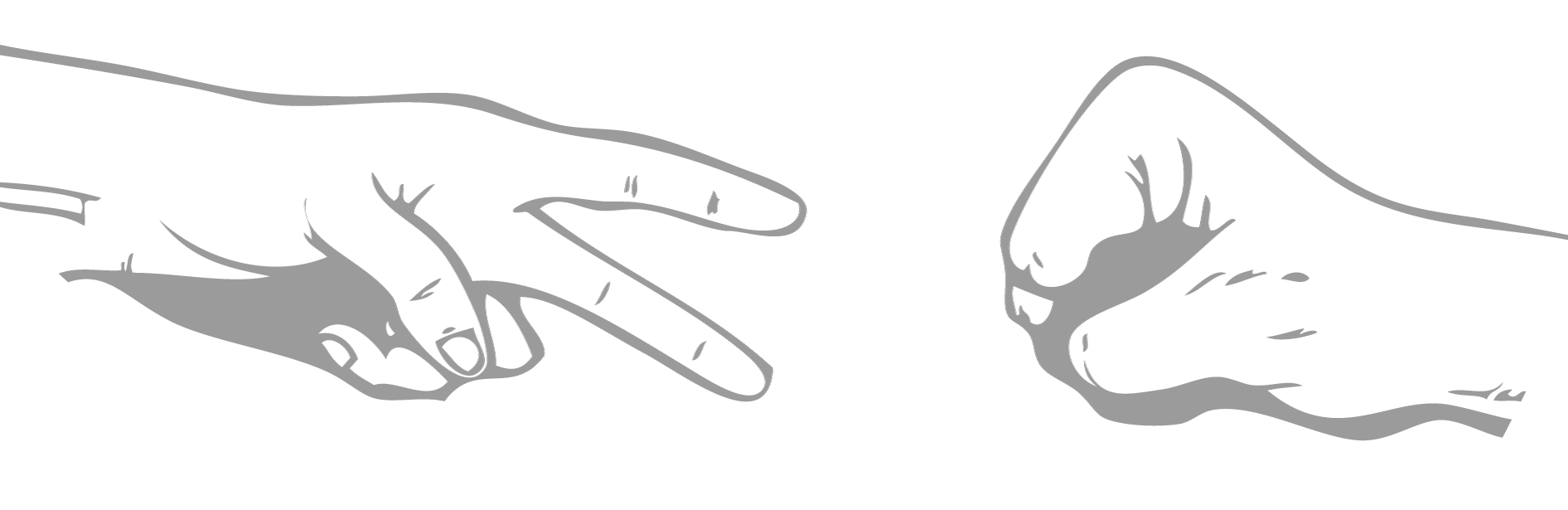 02 번갈아 빈칸에 말을 놓습니다.
03 빨간 말이 3개 잇기에 성공해서 승!
04 빈칸이 없도록 말을 뒀는데  3개 잇기가 안 나오면 무승부
04
틱택토 Tic Tac Toe의 변형 노탁토 Notakto
말판과 시작 포석
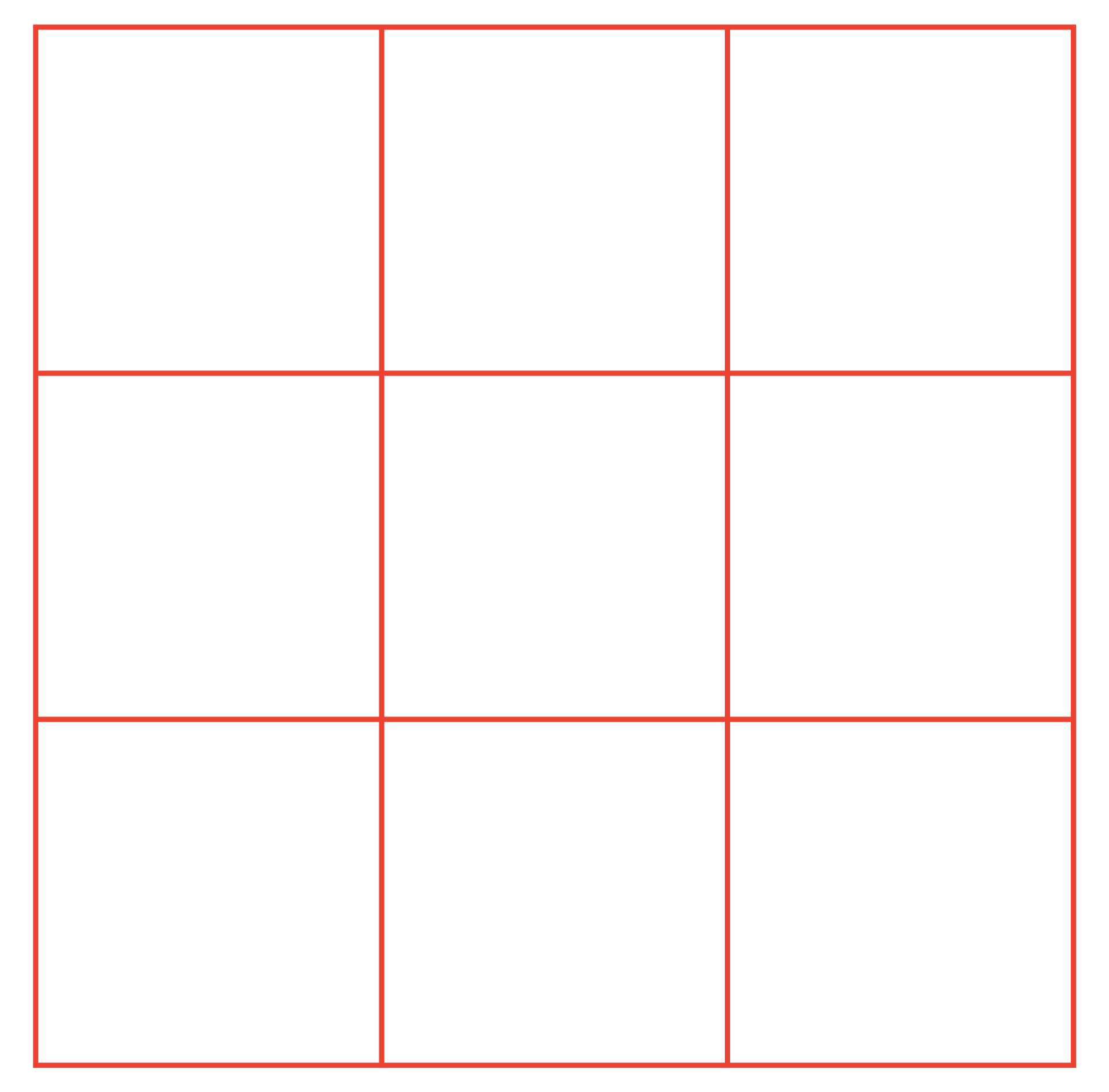 인              원
말    개    수
(같은 색깔 말 9개)
유             형
3개 잇기 (Three In A Row)
시작 포석
빈 말판
노탁토는 대학교수이자 주사위 게임 배가몬(Backgammon) 선수였던 밥 코카(Bob Koca)가 5살짜리 조카가 한 색깔의 말로 틱택토 놀이를 하는 것을 보고 아이디어를 얻어서 만들었다고 함
노탁토는 3개 잇기를 만들면 지는 게임으로  무승부 게임인 틱택토에 반해 노탁토는 무승부가 없는 게임임
05
틱택토 Tic Tac Toe의 변형 노탁토 Notakto
이기는 방법
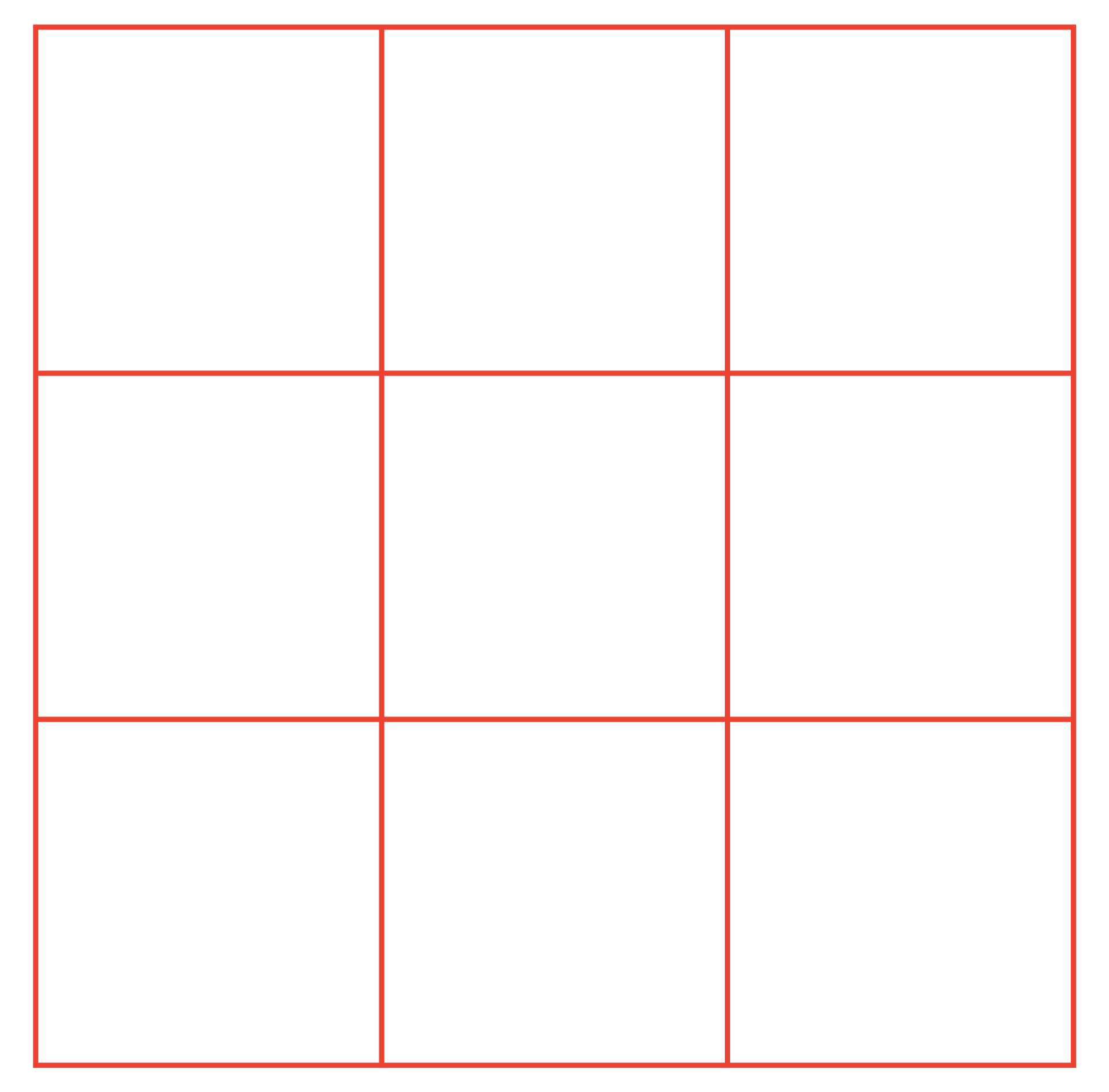 3개 잇기의 마지막 말을 놓는 사람이 패!
「3개 잇기(Three In A Row)」
06
틱택토 Tic Tac Toe의 변형 노탁토 Notakto
두는 방법
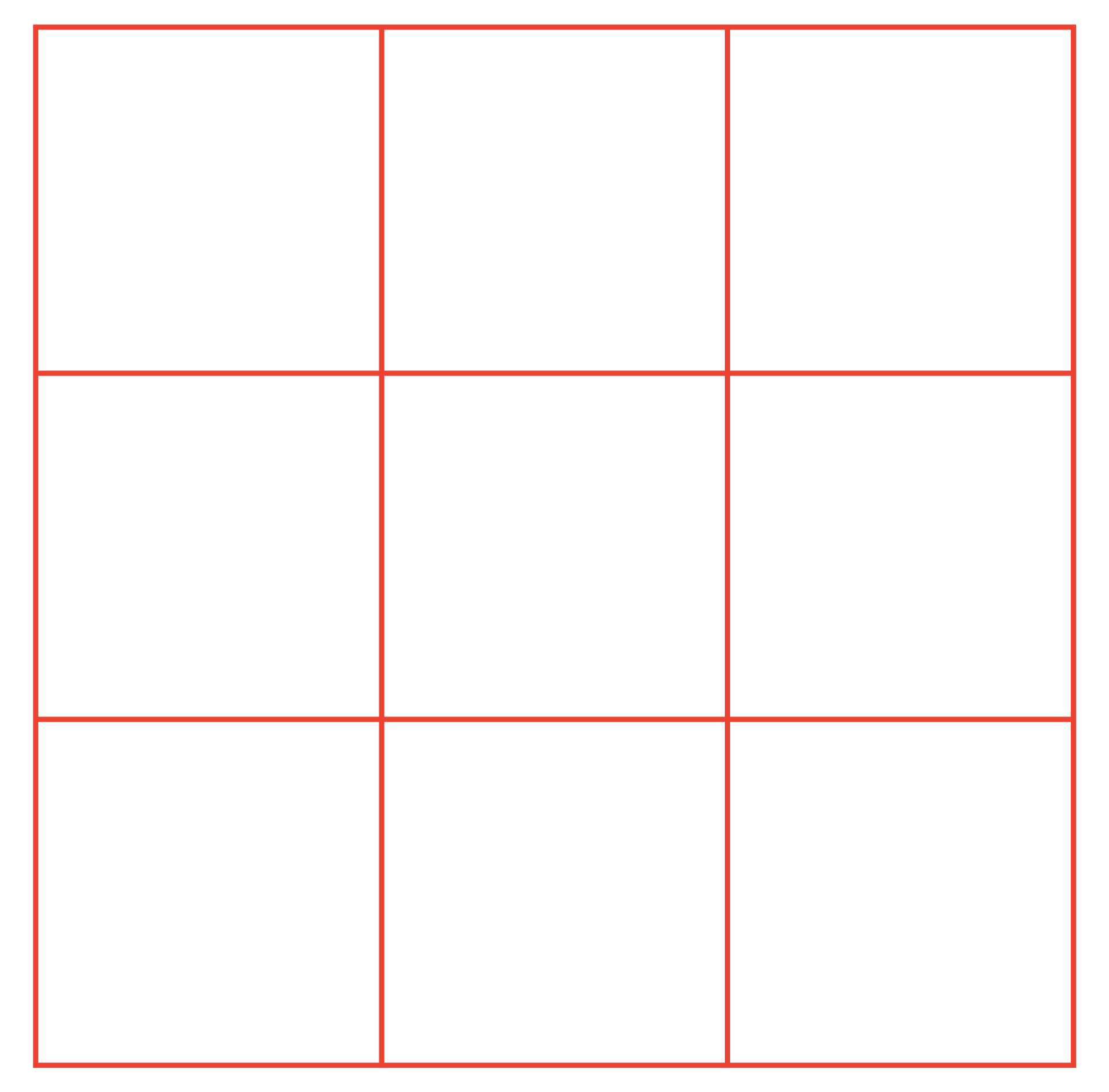 01 가위바위보로 선수, 후수를 정합니다.
3
1
3
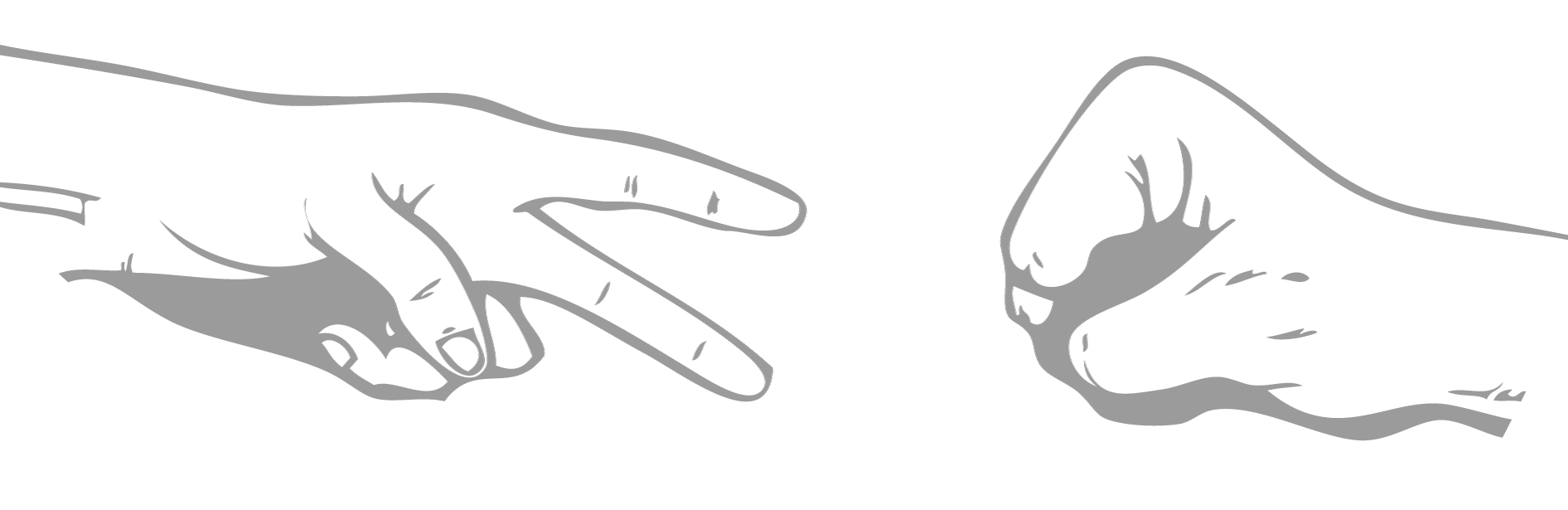 02 번갈아 빈칸에 말을 놓습니다.
1
2
03 3개 잇기의 말을 둬서 후수(파란색 숫자)가 패!
2
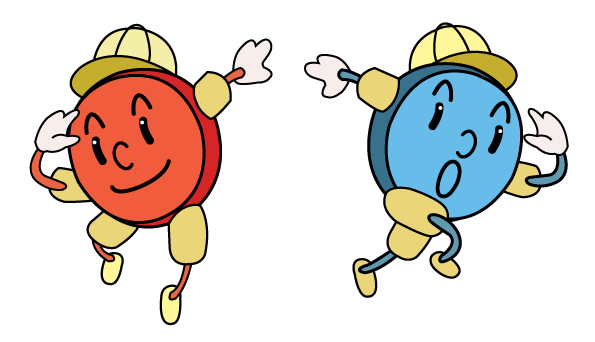 고누놀이 첫걸음
Abstract Strategy Board Game Beginner
틱택토
우물고누
호박고누
징검다리고누
01
우물고누
말판과 시작 포석
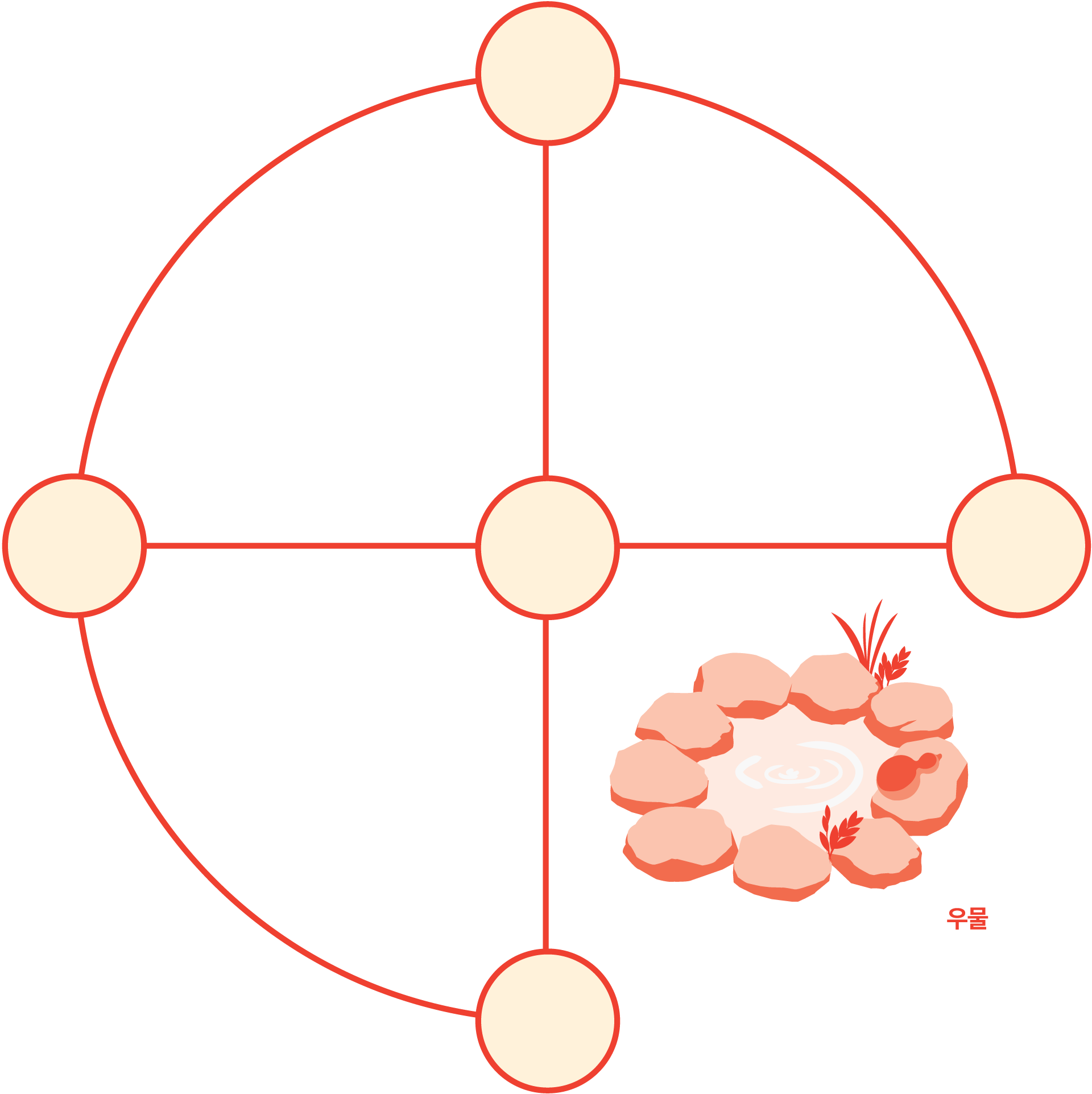 인              원
말    개    수
유             형
가두기
시작 포석
2개의 말을  외곽선에 번갈아 놓습니다.
지역에 따라 우물, 샘물, 강이라 부르는 데 그에 따라 우물고누, 샘물고누, 강고누라 부름
고누 중 가장 쉽고, 이기는 전략을 알면 승부가 안 나는 무승부 고누
몽골의 ‘낙타 발굽’, 중국의 '고당기(裤裆棋, Pong Hau K’i)' 등 다른 나라에도 우물고누와 같은 고누가 전해져 내려오고 있음
02
우물고누
말 이동의 제한1 – 첫수 제한
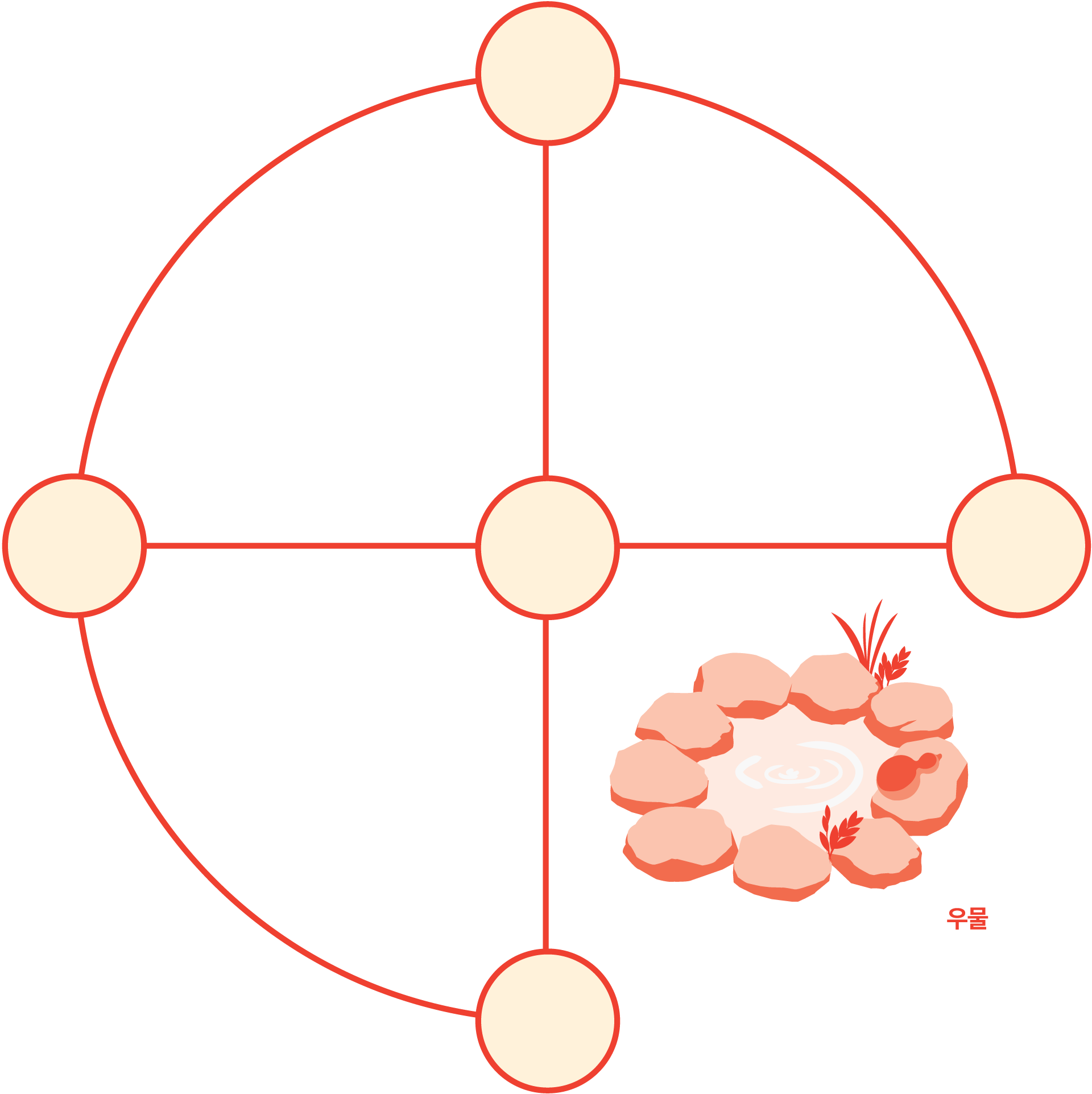 파란 말이 선인 경우
선은 첫수에 우물 옆의 말을 가운뎃점으로 이동시킬 수 없습니다.
빨간 말이 선인 경우
03
우물고누
말 이동의 제한2 – 우물을 건너 뛸 수 없음
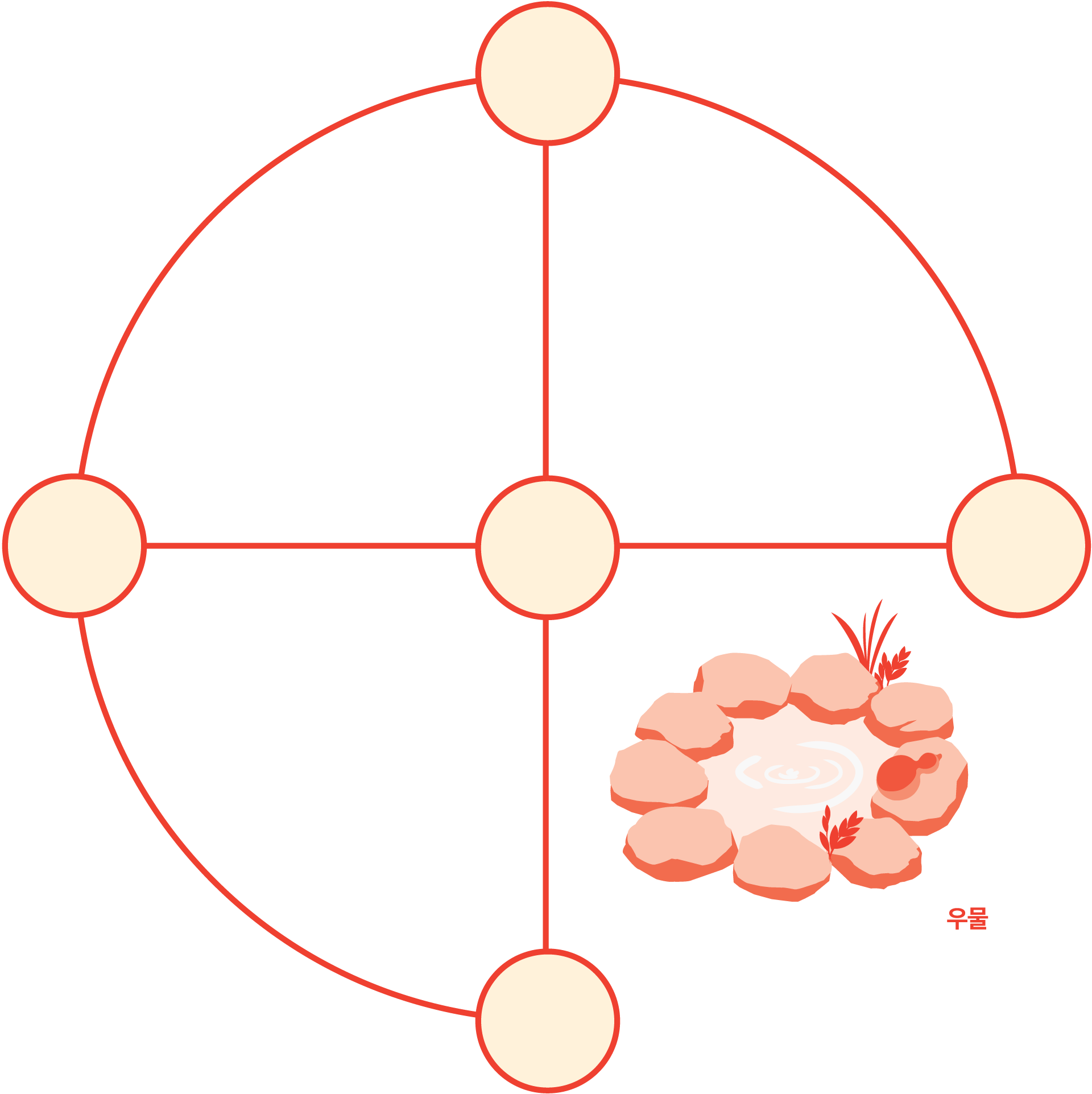 빨간 말이든 파란 말이든 우물을 건너뛸 수 없습니다.
04
우물고누
두는 방법
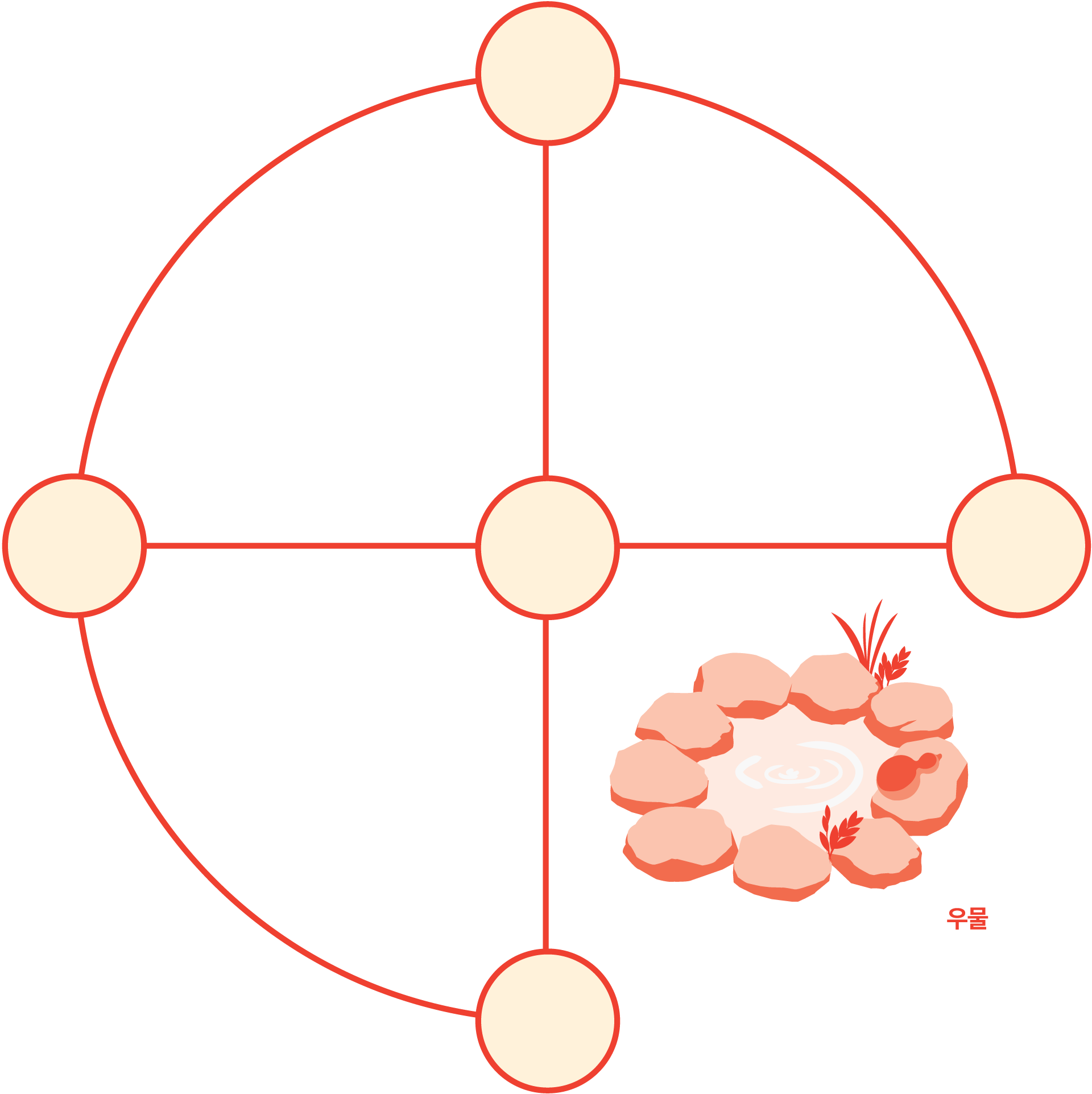 01 가위바위보로 선수, 후수를 정합니다.
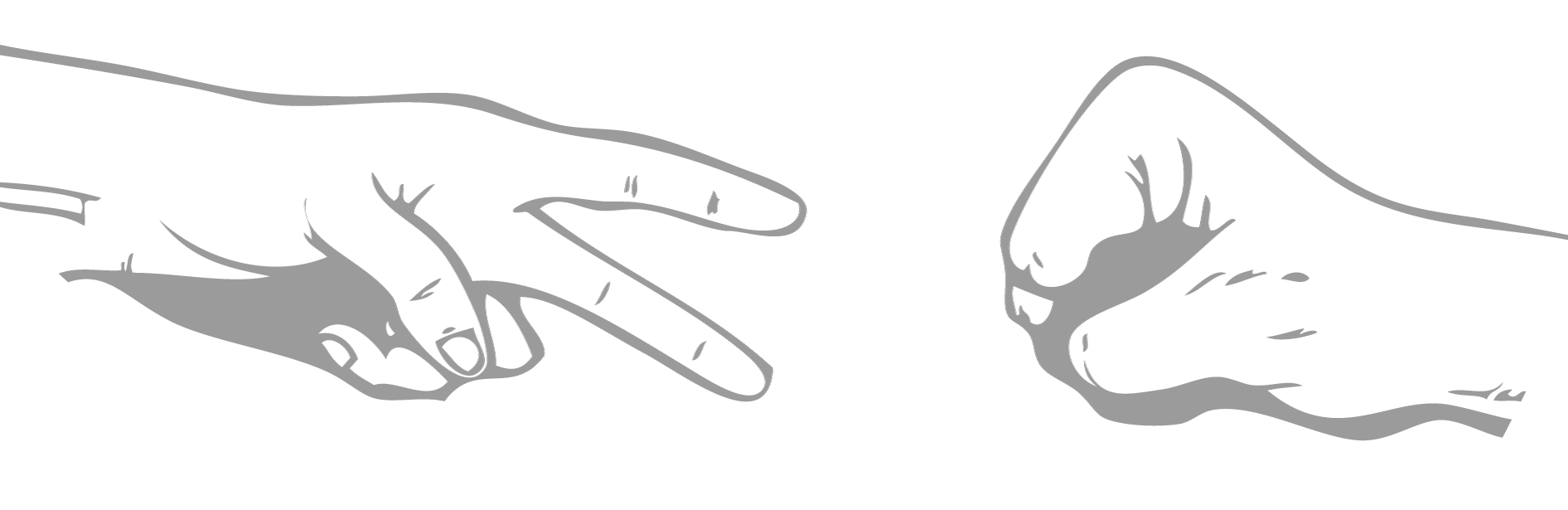 02 번갈아 1칸씩 말을 이동시킵니다.
03 상대방 말을 가둬서 다음 수를 둘 수 없게 만든             승!
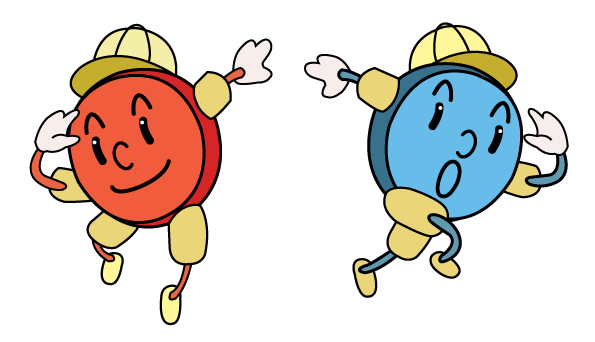 고누놀이 첫걸음
Abstract Strategy Board Game Beginner
틱택토
우물고누
호박고누
징검다리고누
01
호박고누
말판과 시작 포석
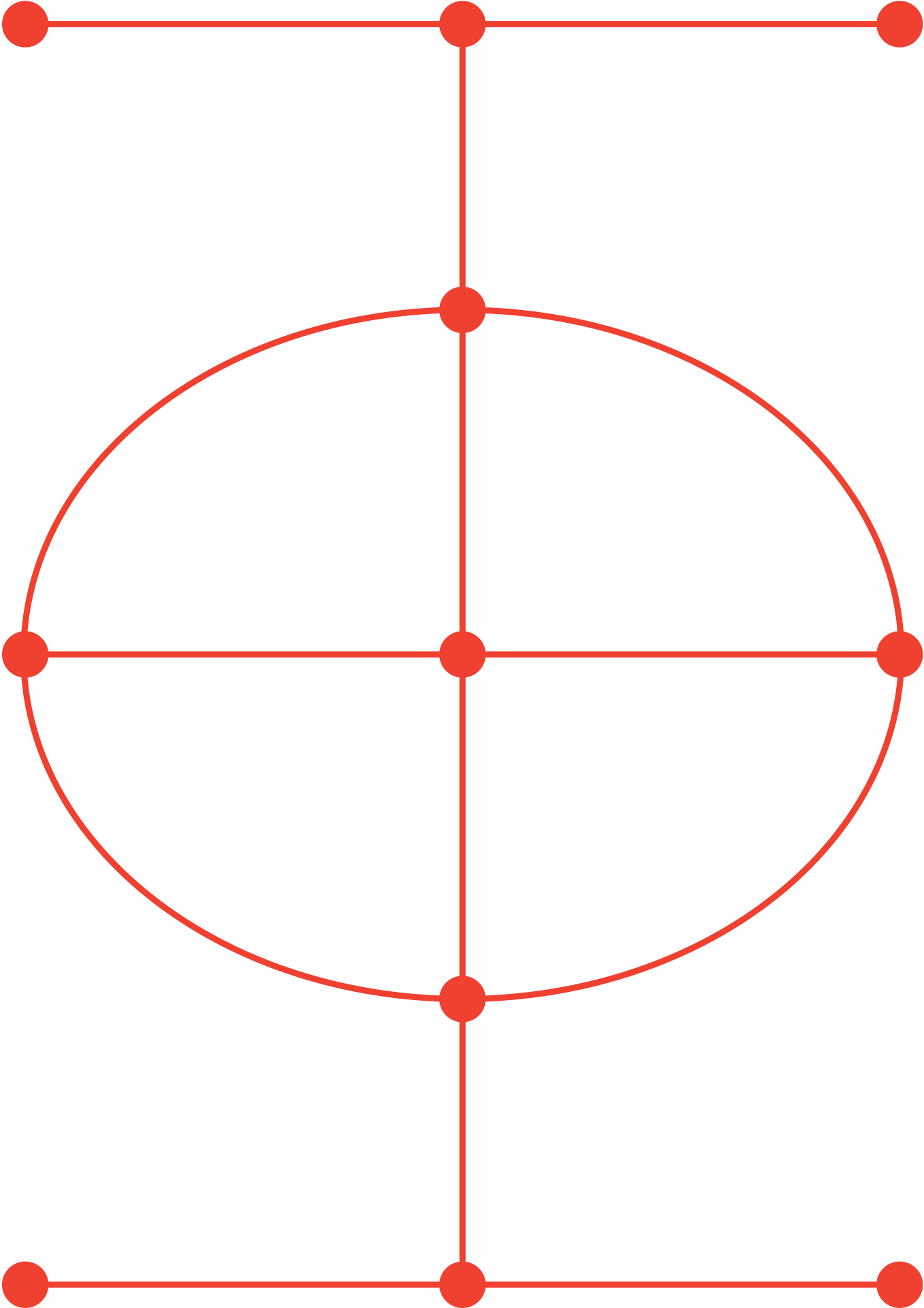 인              원
말    개    수
유             형
가두기
시작 포석
자기 진영에 말을 3개씩 놓고 시작합니다.
판 모양이 호박을 닮았다고 해서 호박고누라 부름
경상도에서는 돼지가 호박에 달려들 듯이 말들이 호박으로 모여든대서 ‘돼지고누’, 충청도에서는 가운데 원이 사발을 닮았대서 ‘사발고누’라고도 부름
말판이나 두는 방법이 다른 나라에서는 찾아보기 힘든, 우리나라 고유의 전략 보드게임
02
호박고누
말이동의 제한1 – 진영에 들어 갈 수 없음
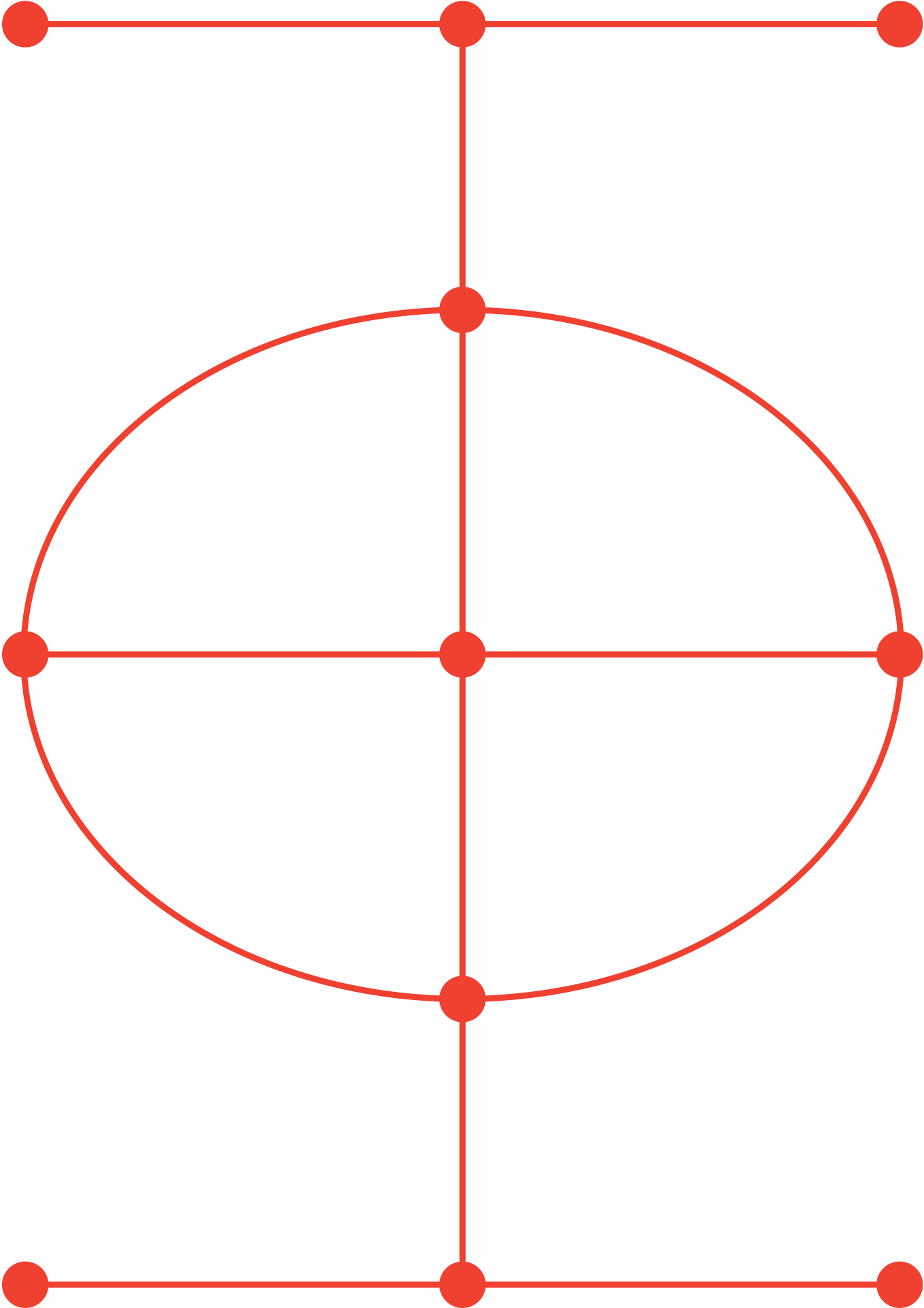 진영을 나오면 자기 진영이든 상대방 진영이든 다시 들어갈 수 없습니다.
03
호박고누
말이동의 제한2 – 진영에서는 밖을 향해서만 이동할 수 있음
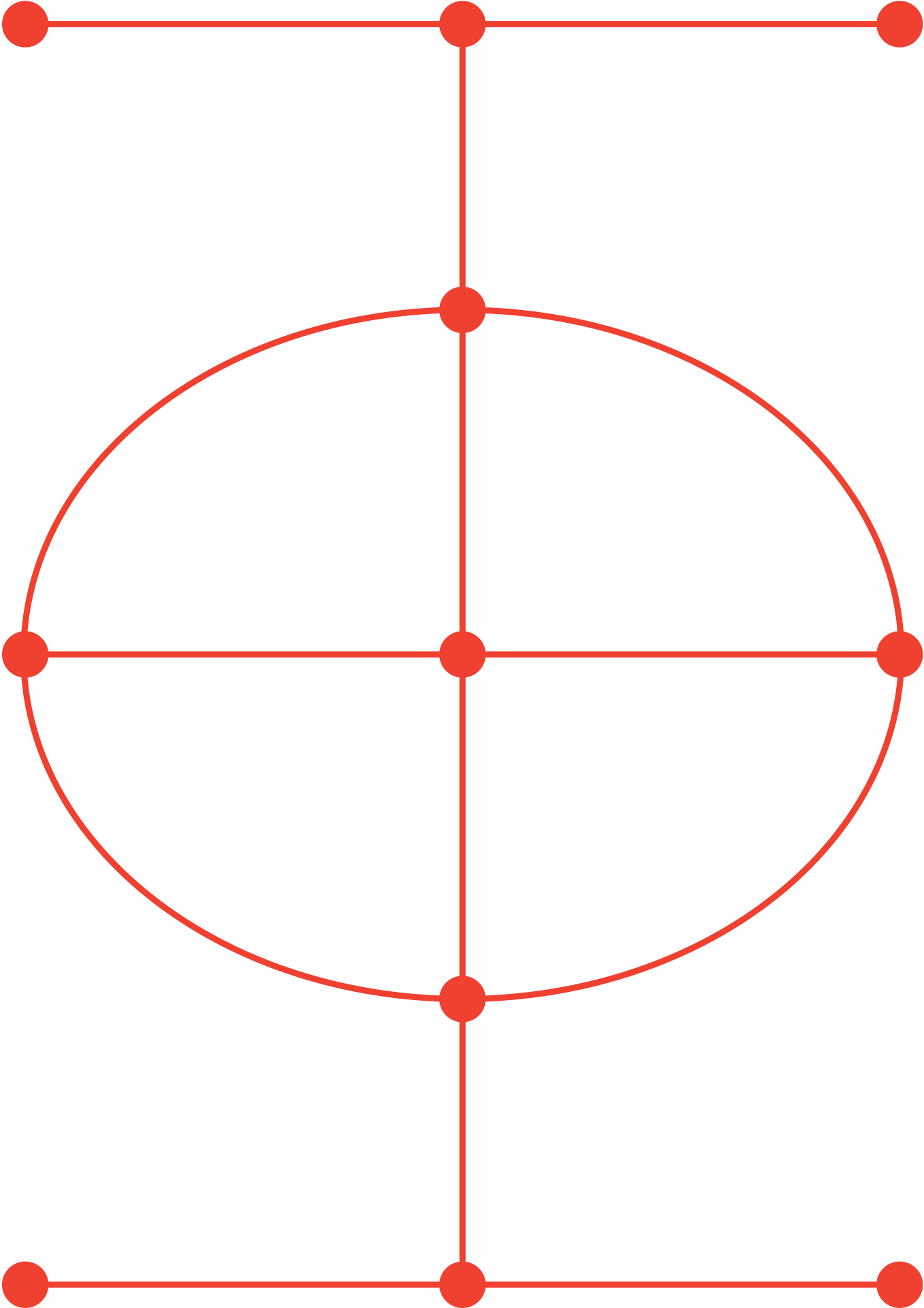 진영에서는 밖을 향해서만 이동할 수 있습니다.
04
호박고누
말의 이동 – 호박 안에서는 자유롭게 이동
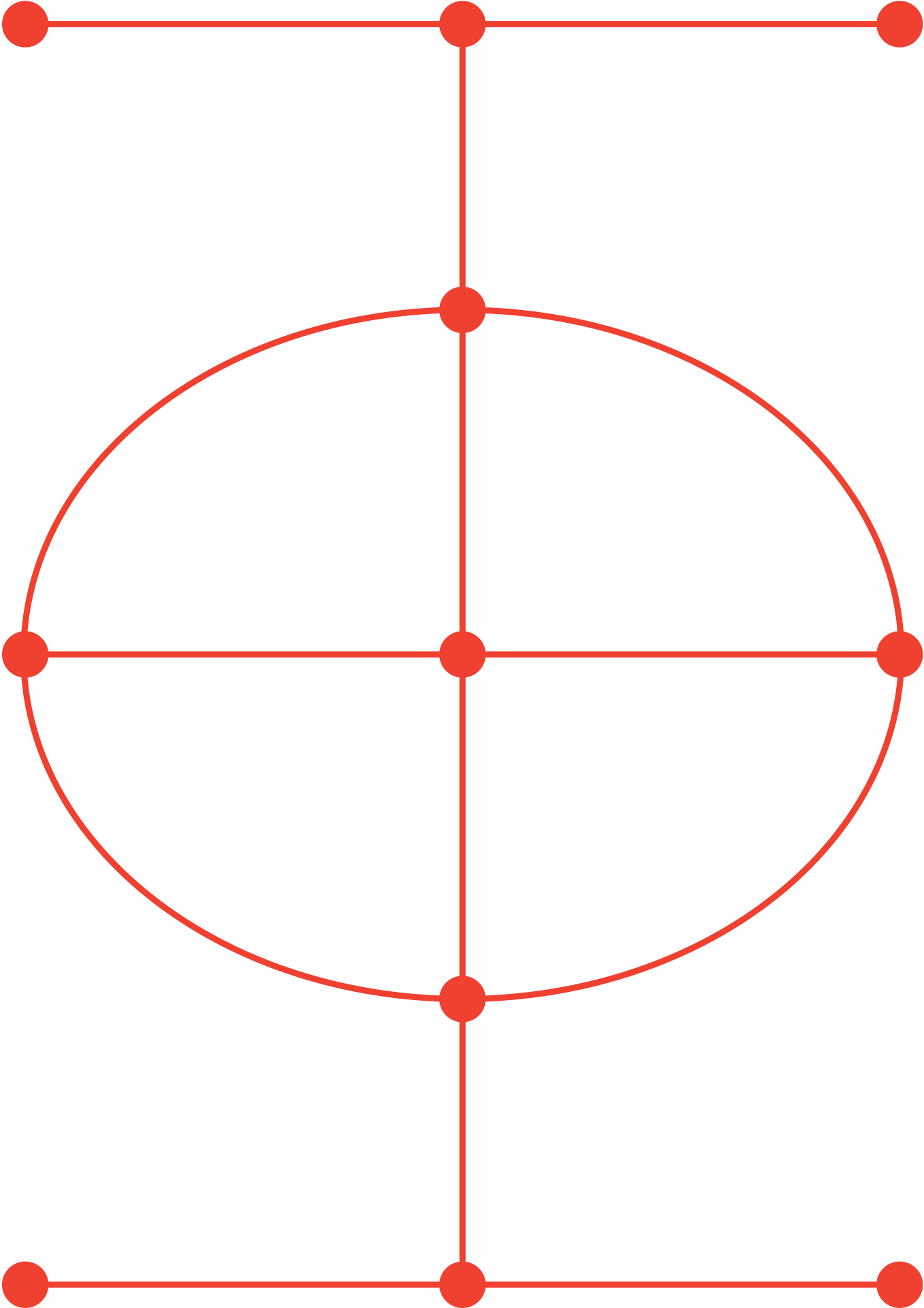 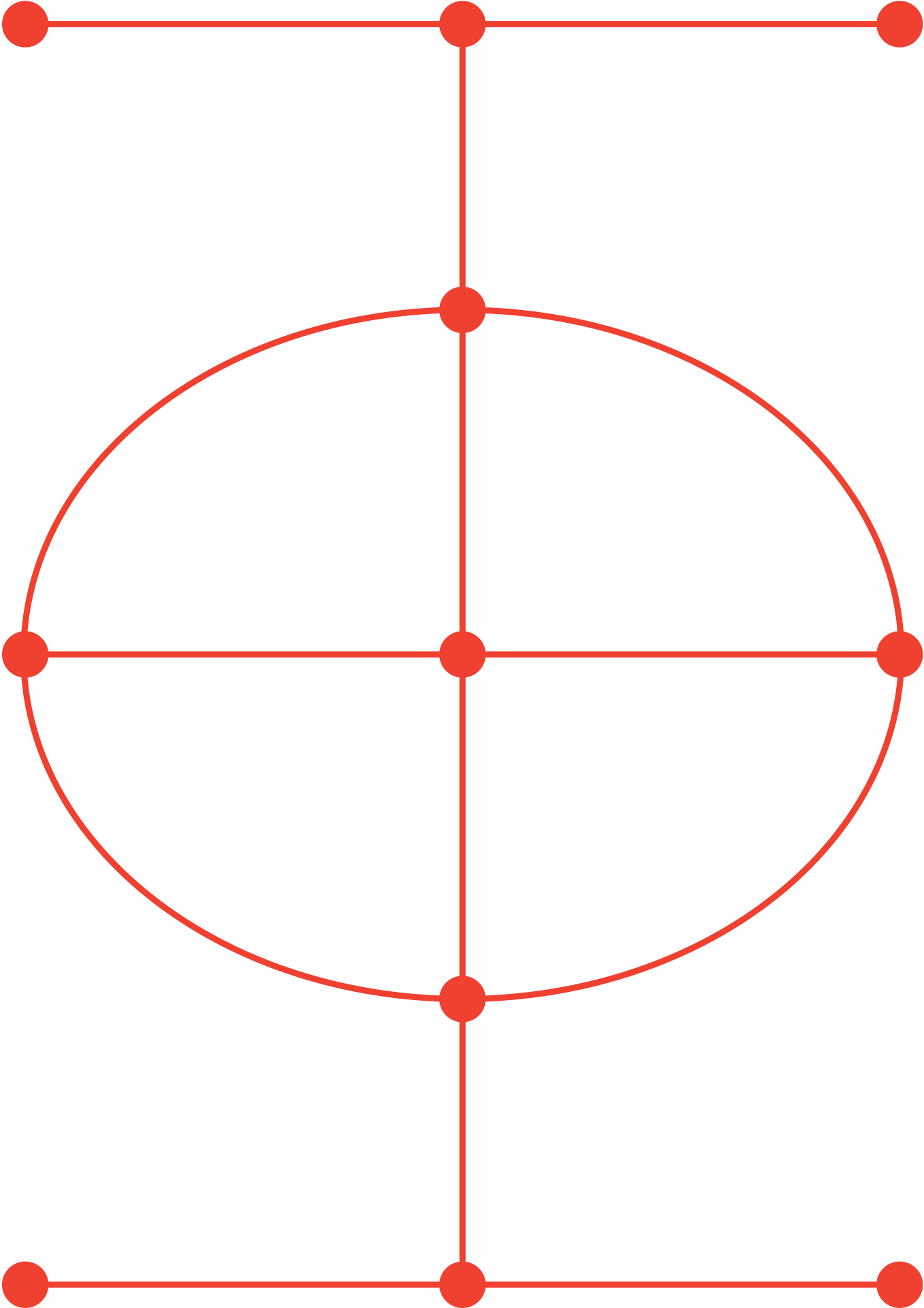 05
호박고누
두는 방법
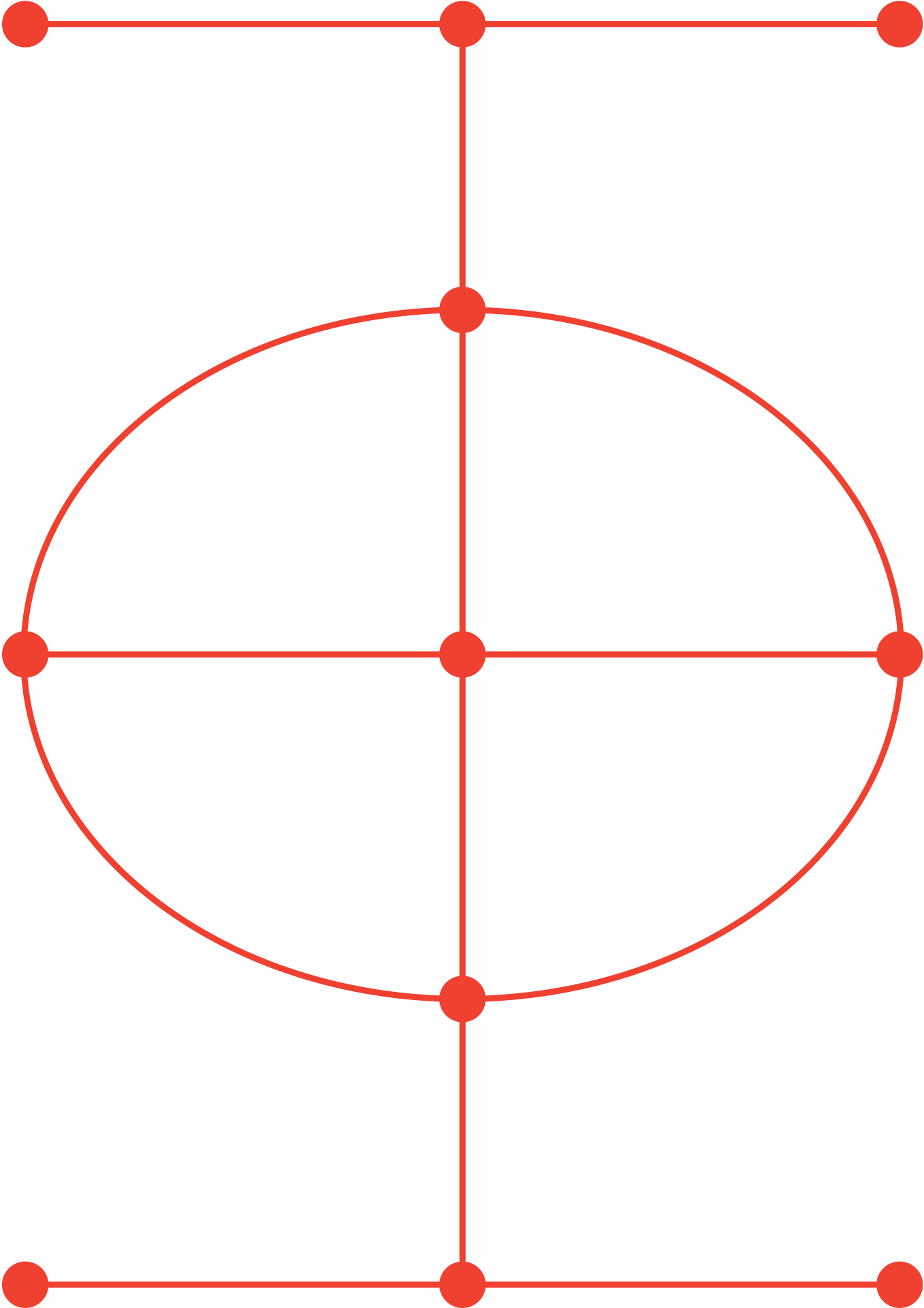 01 가위바위보로 선수, 후수를 정합니다.
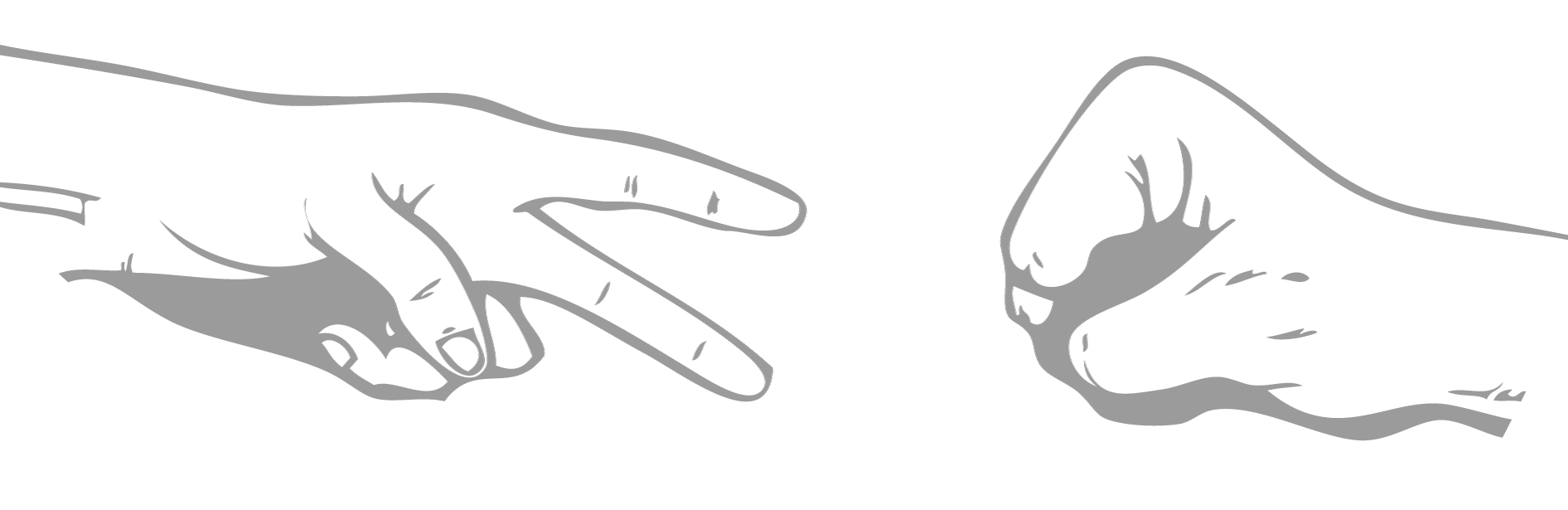 02 번갈아 1칸씩 말을 이동시킵니다.
03 상대방 말을 가둬서 다음 수를 둘 수 없게 만든             승!
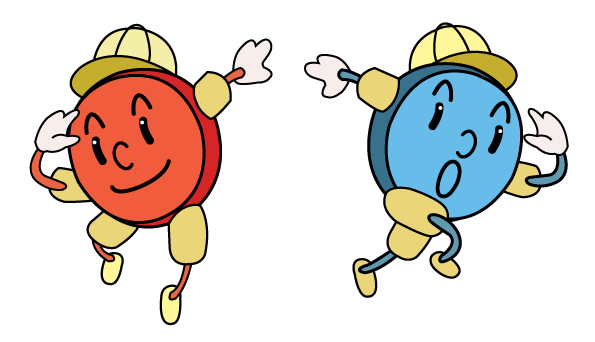 고누놀이 첫걸음
Abstract Strategy Board Game Beginner
틱택토
우물고누
호박고누
징검다리고누
01
징검다리 고누
말판과 시작 포석
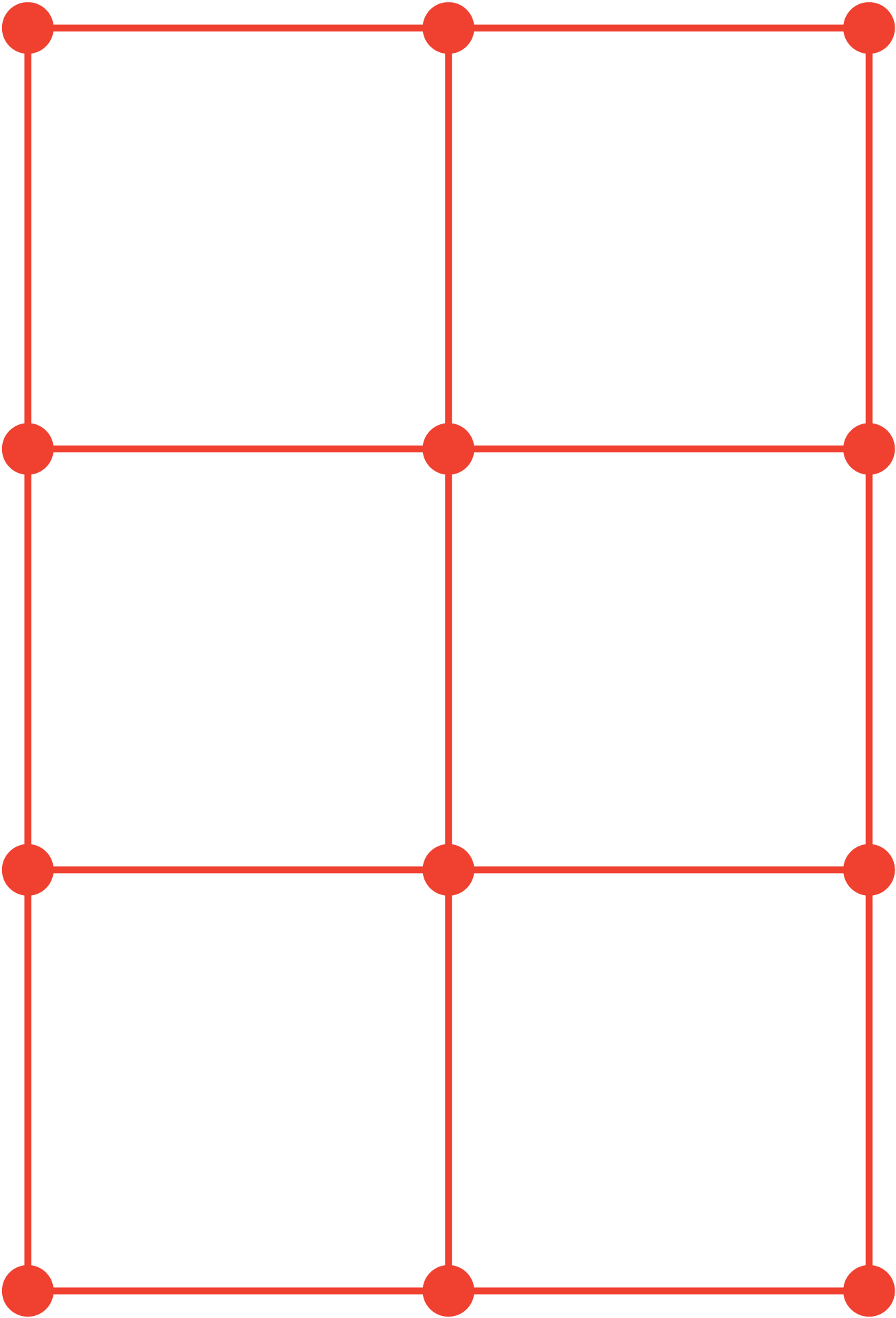 인              원
말    개    수
유             형
진영 옮기기
시작 포석
자기 진영에 말을 3개씩 놓고 시작합니다.
징검다리를 건너듯이 말을 뛰어넘는대서 징검다리고누라고 부름
오밭고누는 뛰어넘기 규칙이 없지만, 상대방 진영으로 말을 옮긴다는 징검다리고누와 비슷함
상대방 진영으로 말을 옮겨서 승부를 가르는 보드게임은 흔하지 않음. 징검다리고누, 오밭고누는 우리나라의 독창적인 전략 보드게임이라고 할 수 있음
02
징검다리 고누
말 이동의 제한
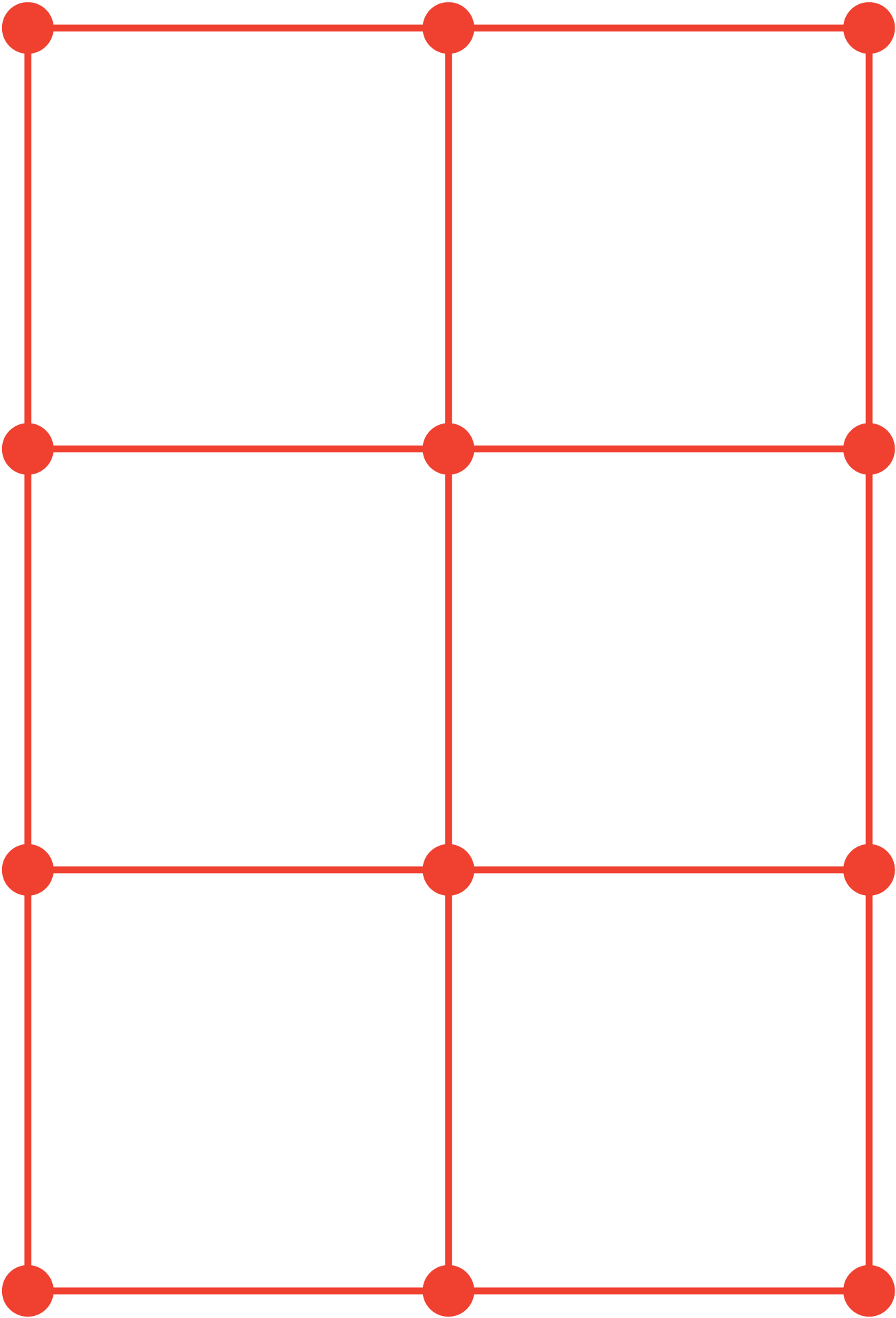 뒤로 갈 수 없습니다.
03
징검다리 고누
두는 방법
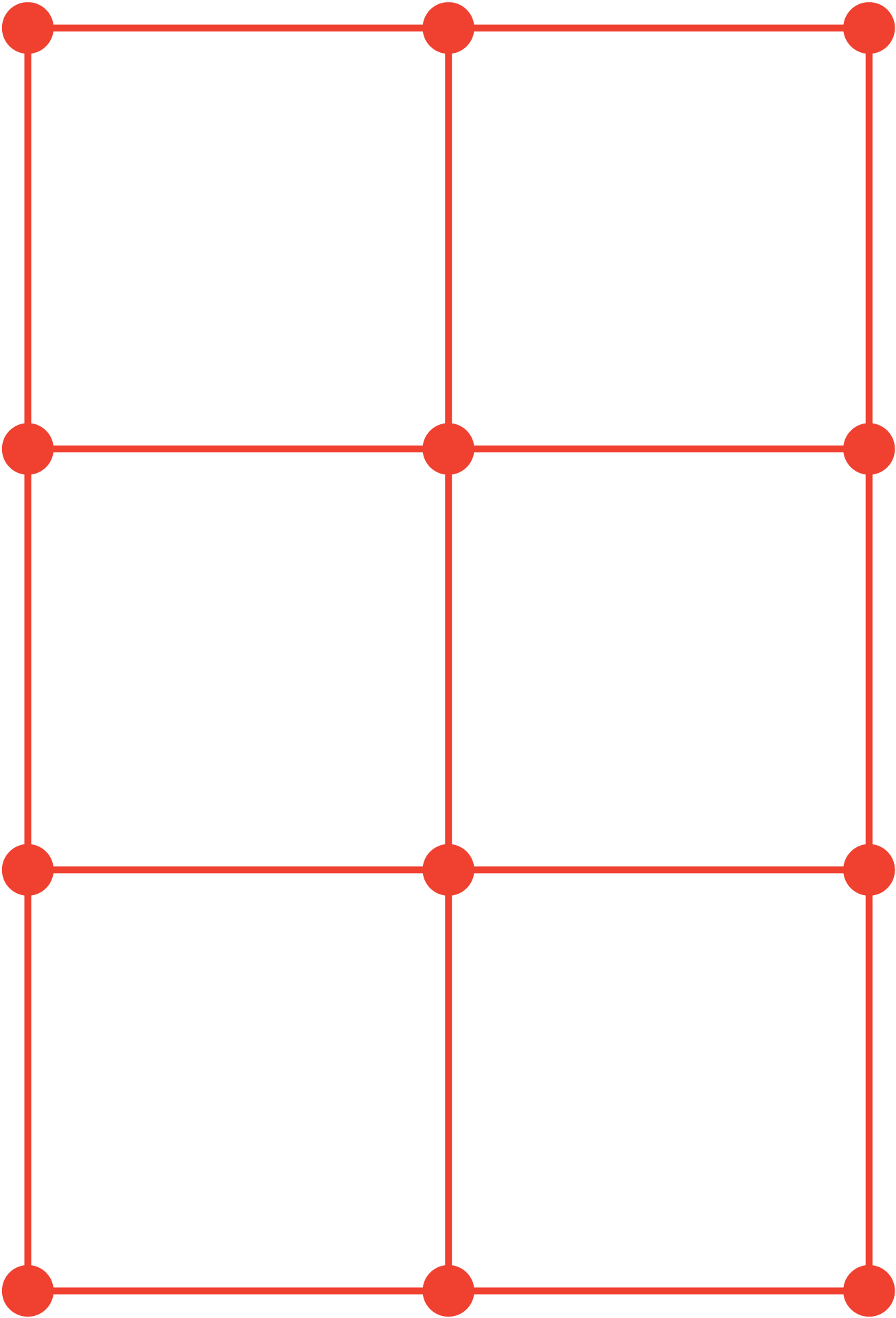 01 가위바위보로 선수, 후수를 정합니다.
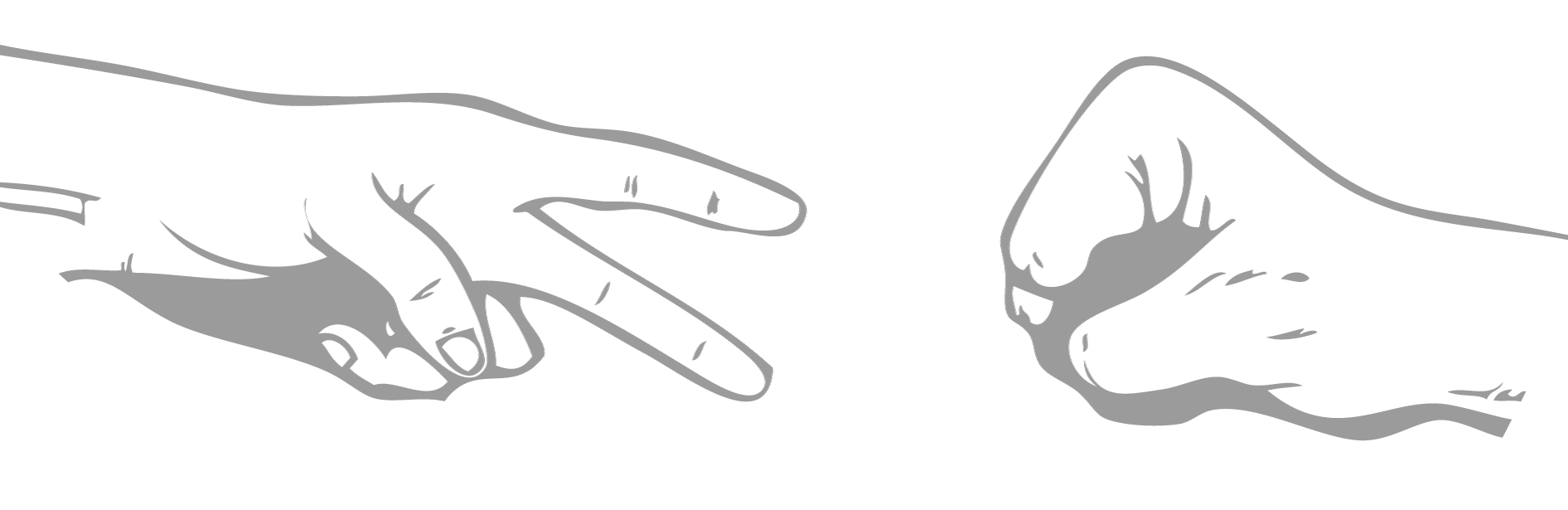 02 번갈아 1칸씩 또는 말을 뛰어넘어 이동합니다.
03 상대방 진영을 먼저 차지한           승!